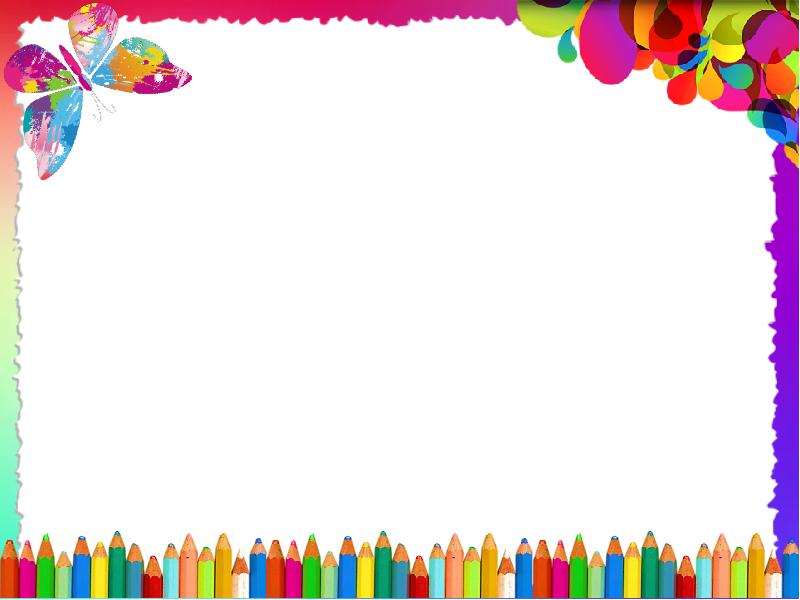 МКДОУ «Детский сад №3 п. Теплое»
Цветы для бабочкиРисование мятой бумагой
Подготовил воспитатель
средней группы № 1
«Зайцева Г.А
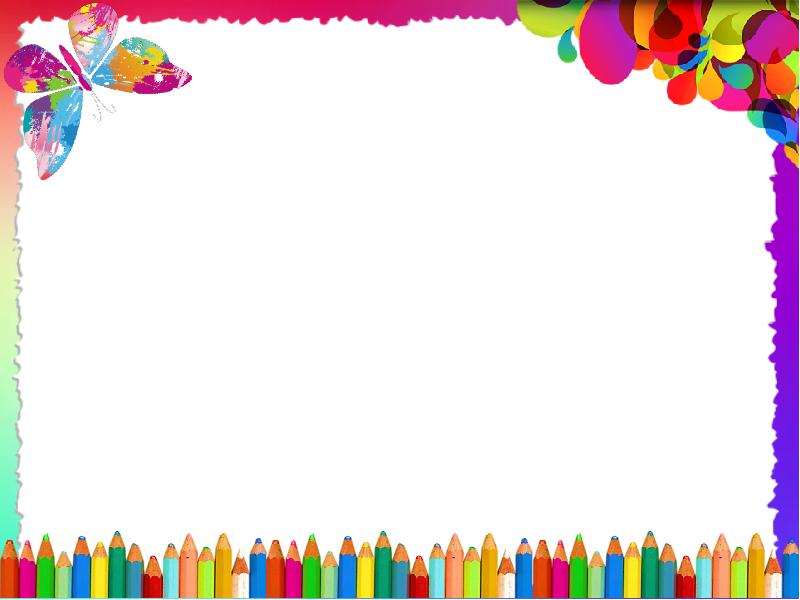 Цель: Знакомить детей с техникой рисования мятой бумагой.
Задачи:
Развитие творческих способностей у детей дошкольного возраста;
- Развитие внимания, мышления и вкуса;- Воспитывать бережное отношение к природе;- Воспитание аккуратности.Материал: листы бумаги для тампонирования и рисования, тарелочки с гуашью, кисти, баночки с водой.
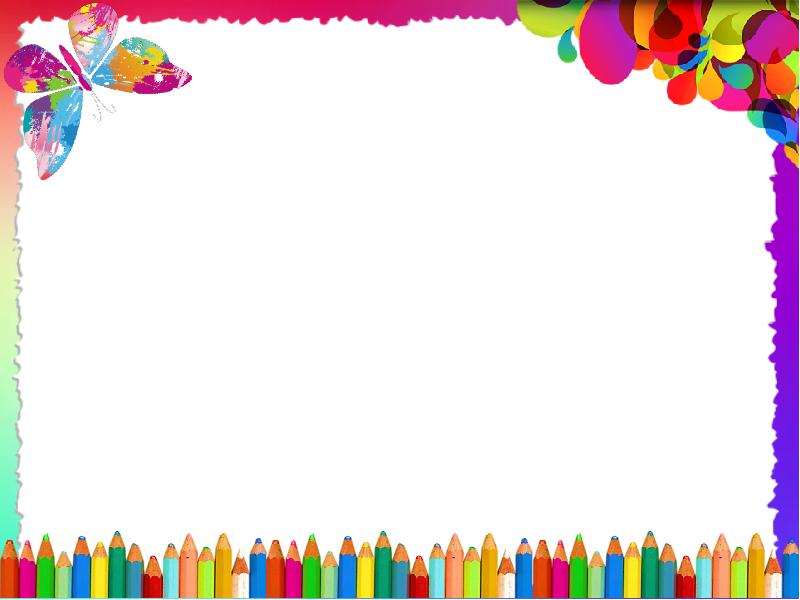 Возьмем  лист бумаги. Сминаем его руками и катаем между ладонями.
Лист бумаги мы сжимаем
И ладошки разминаем.
Мы, стараемся, катаем
Дружно в шарик превращаем.
Не дадим ему скучать,
Будем им мы рисовать.
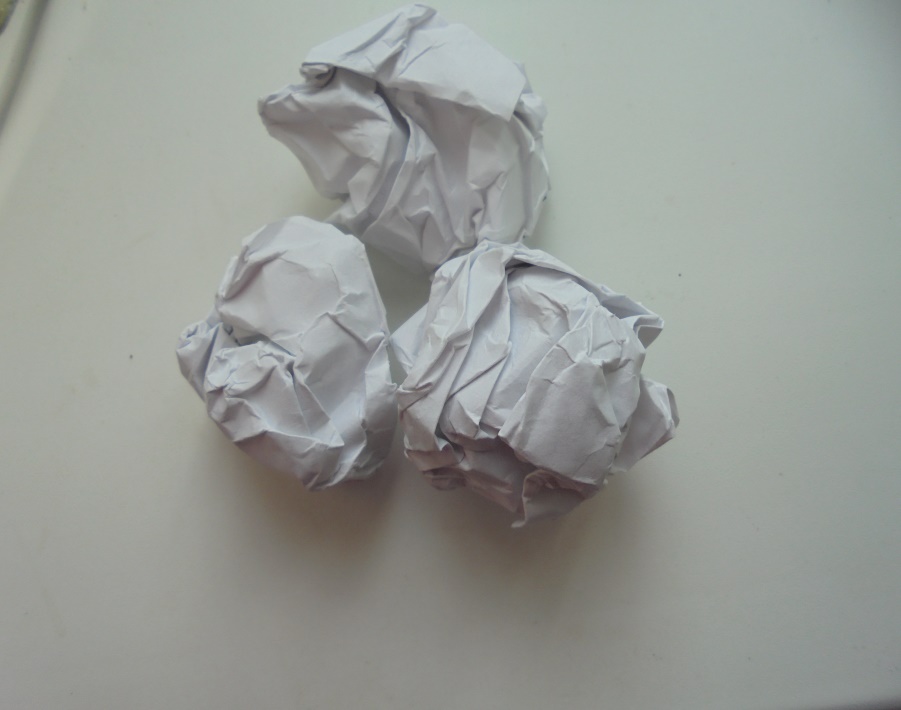 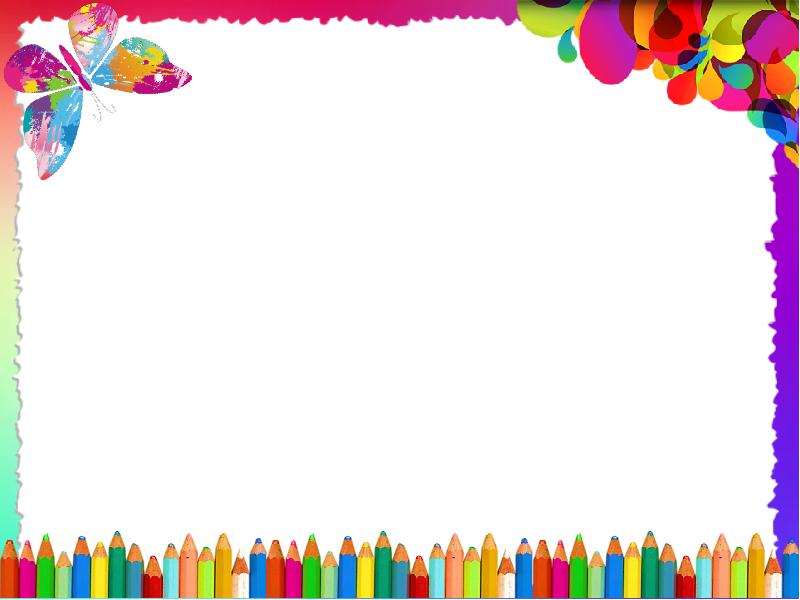 На слегка влажной бумаге обозначить основной цвет (это будет фон).
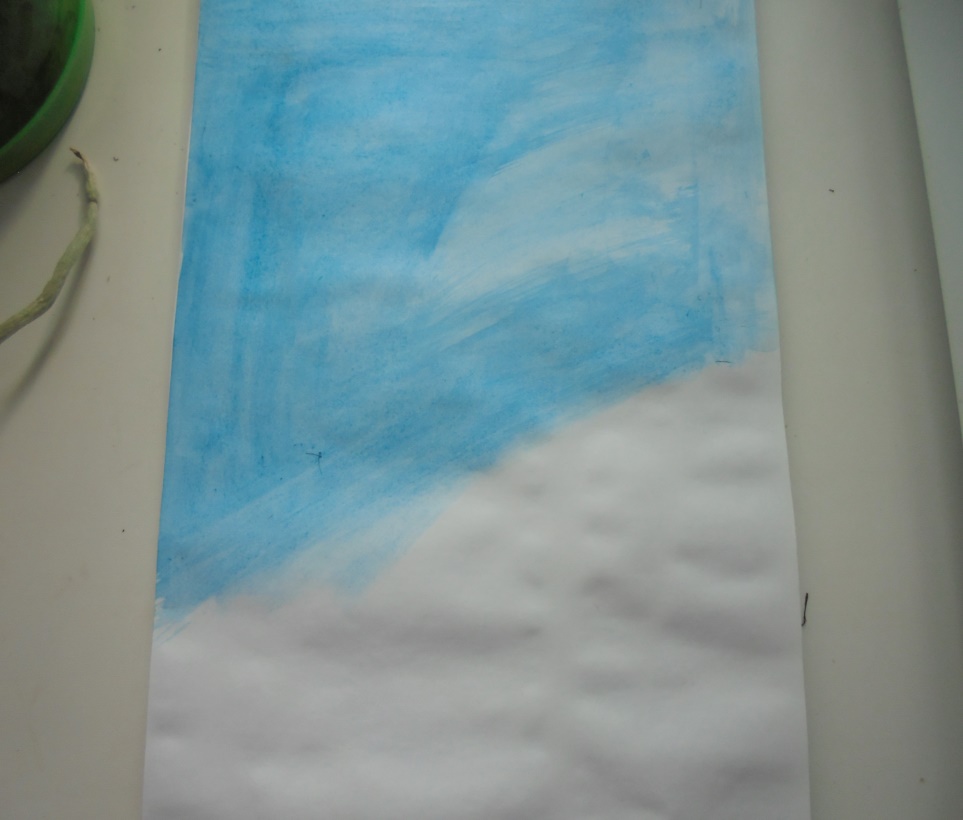 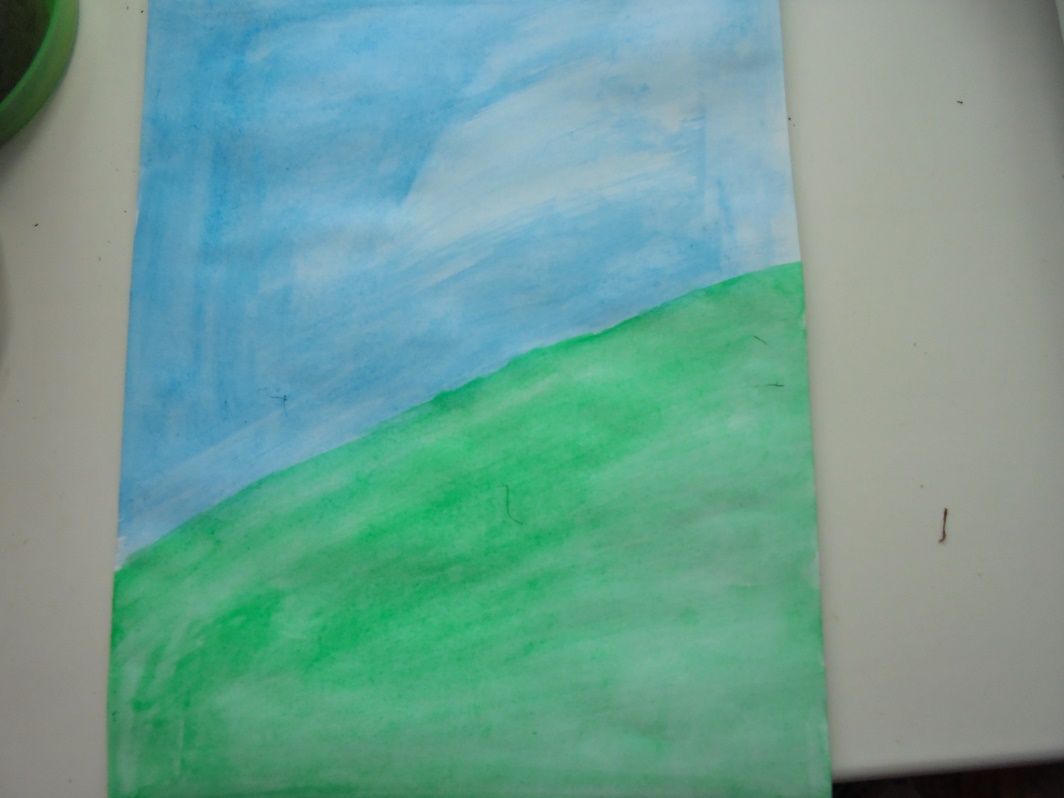 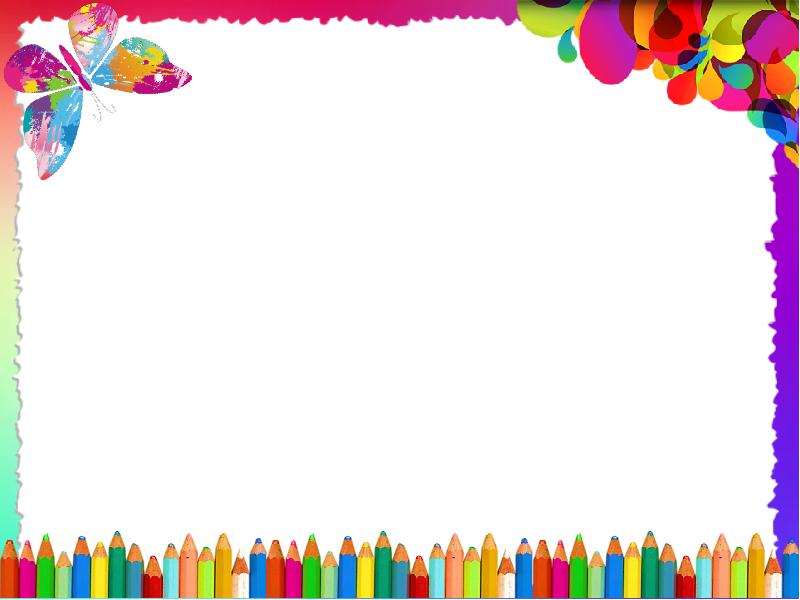 Обмакиваем комочки в тарелки с краской и прижимаем комочки к листу бумаги, оставляя отпечатки в виде облаков и травы. Можно заранее нарисовать контуры желаемого изображения, а потом его запечатать.
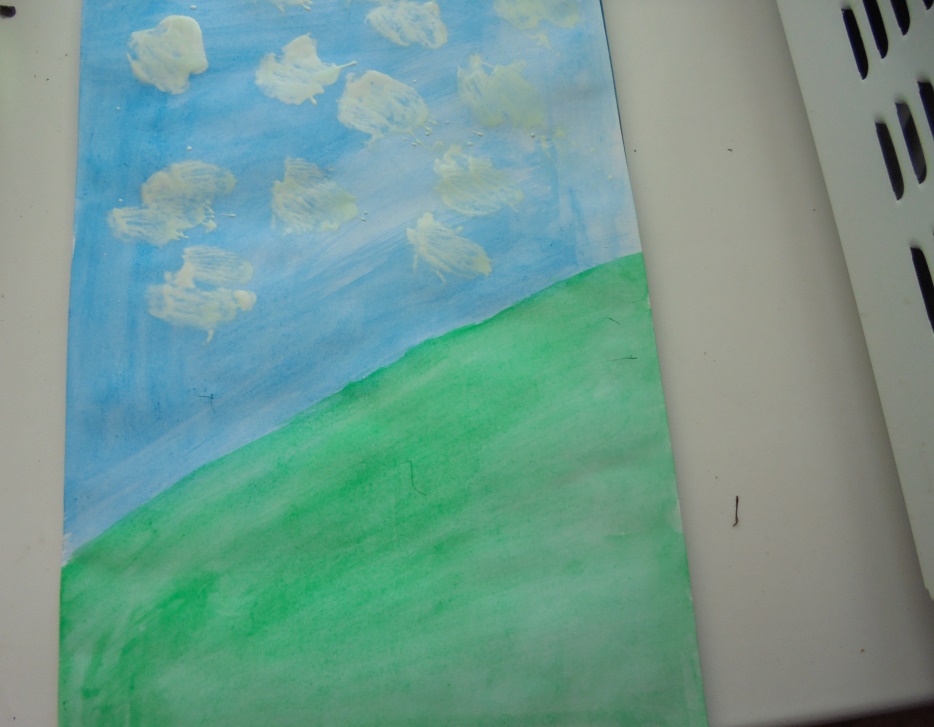 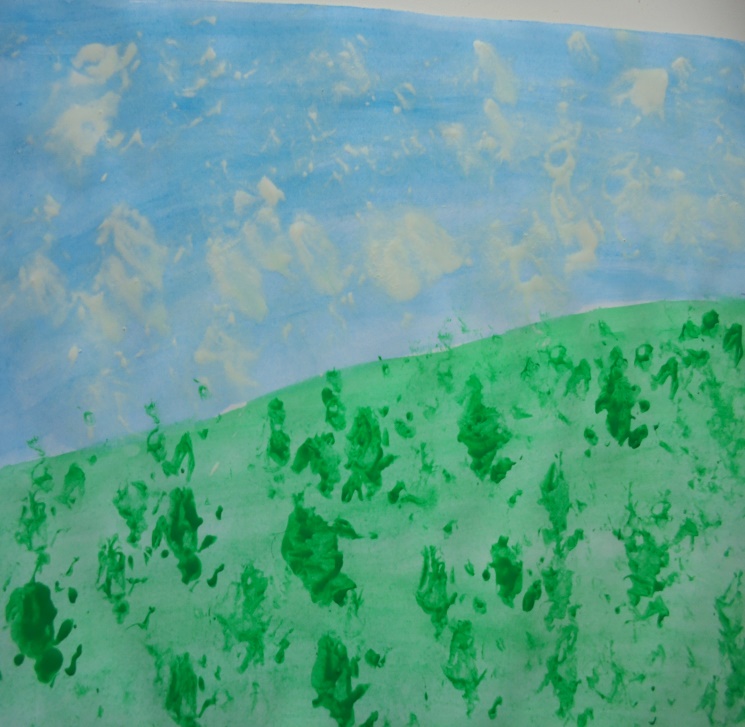 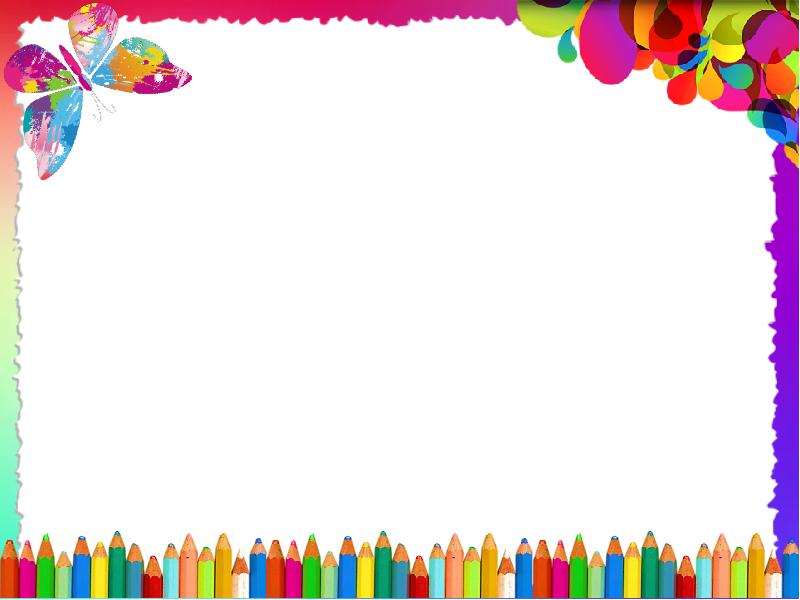 Обмакиваем комочки в красную краску и оставляем следы на бумаге в виде цветов. Придаем контур цветам.
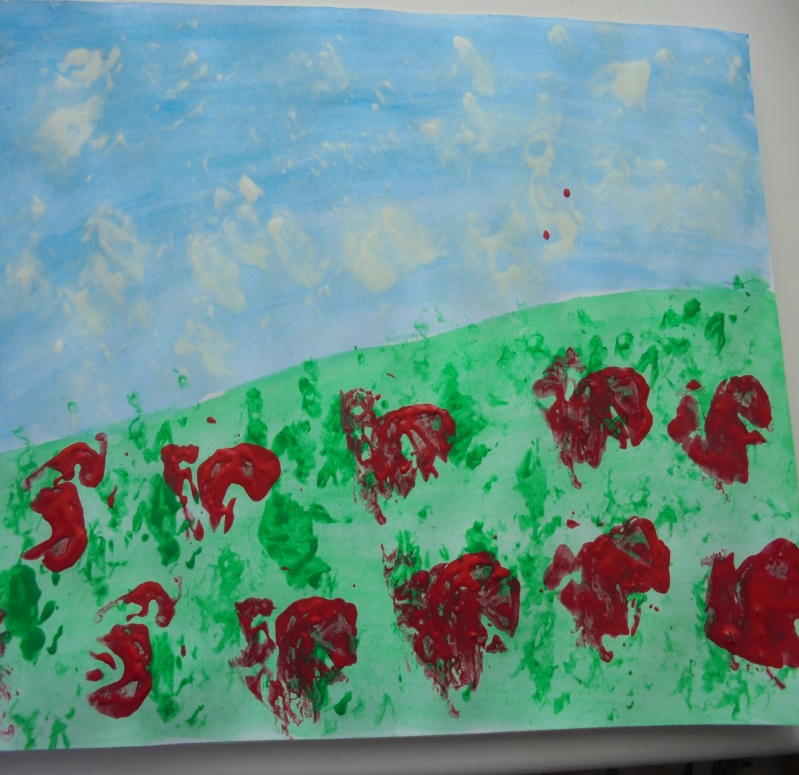 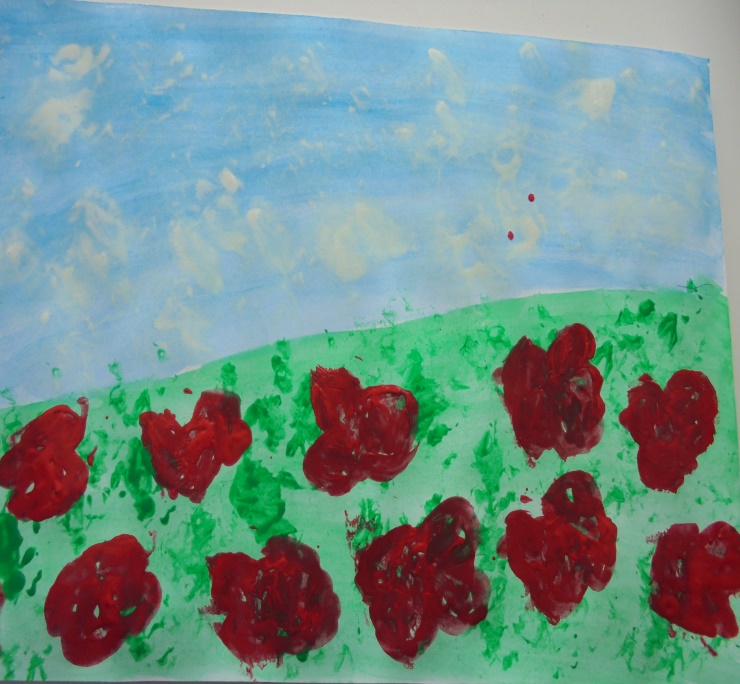 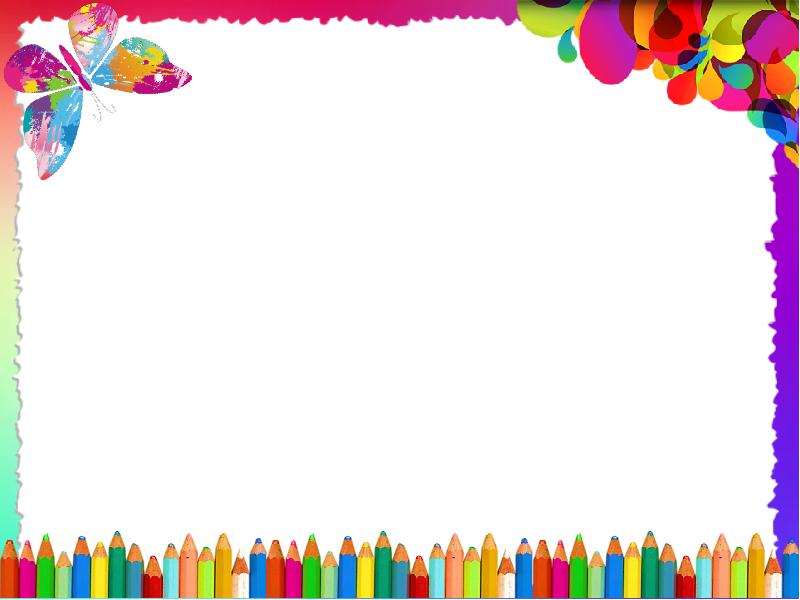 Рисуем серединку цветов. Придаем контур травинкам.
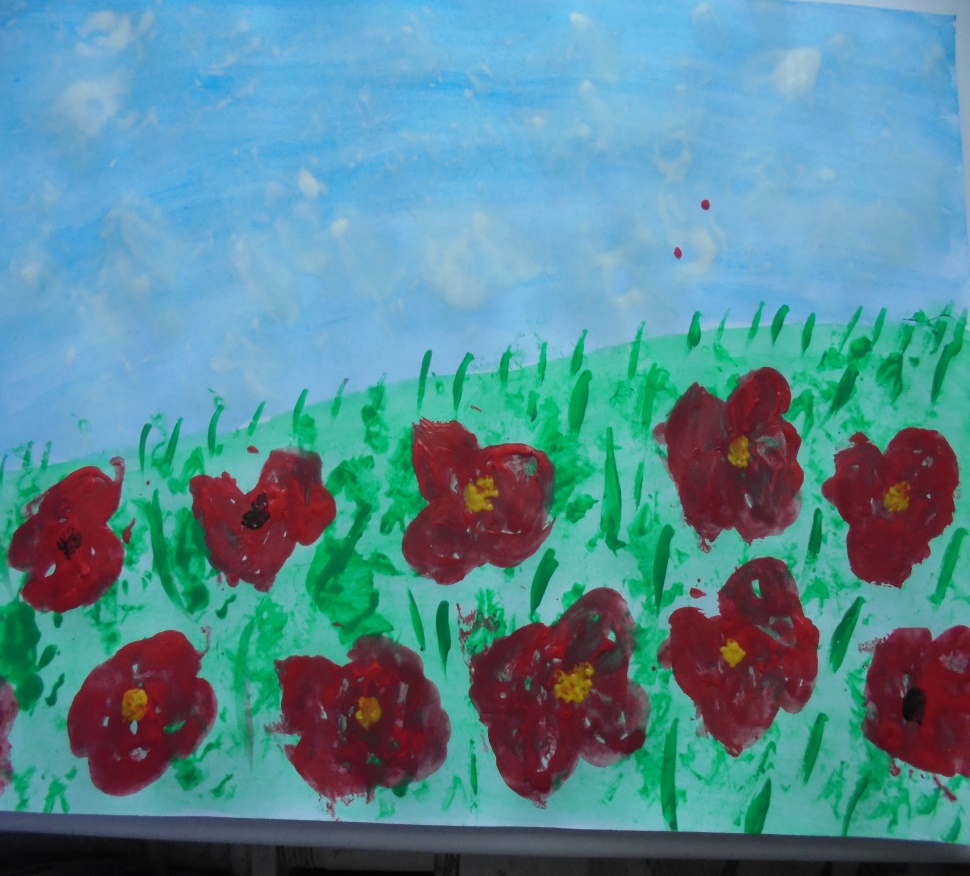 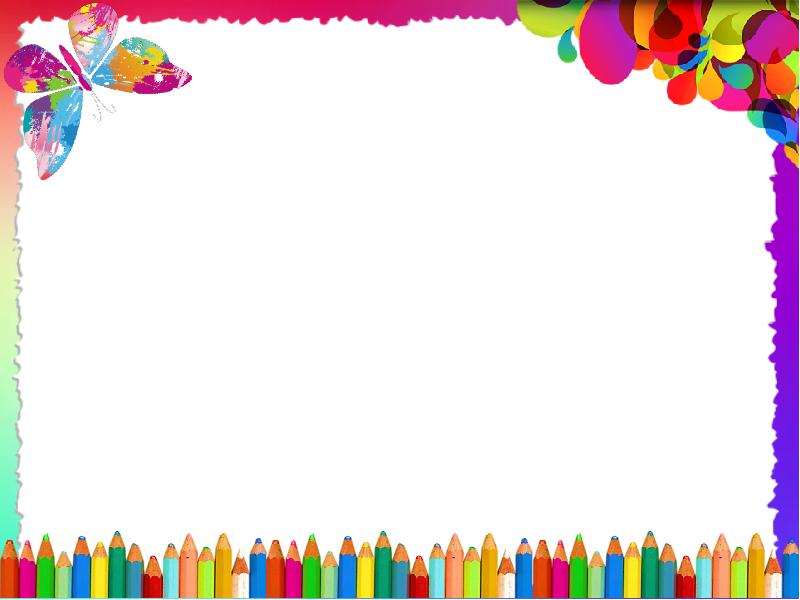 Заканчиваем работу, дополняя серединку цветка.
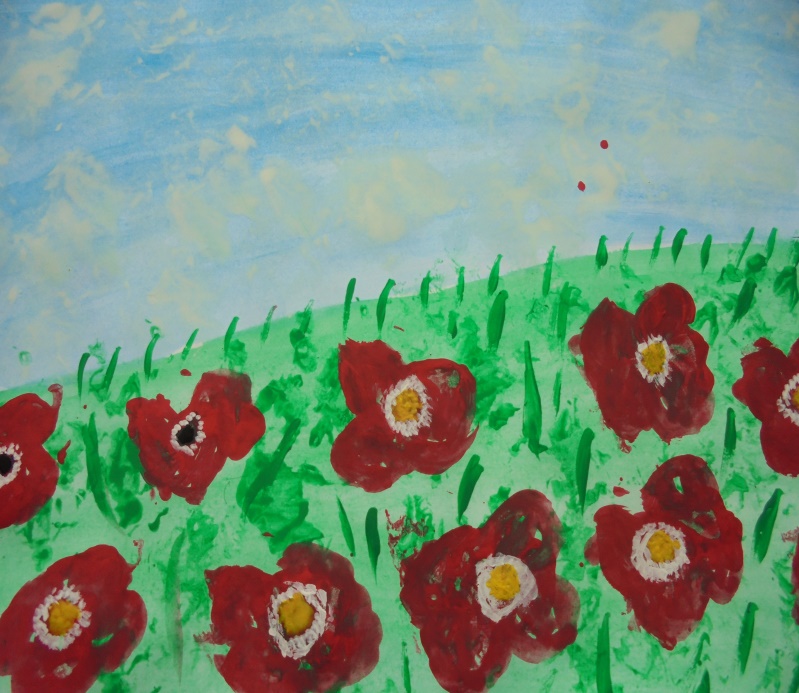